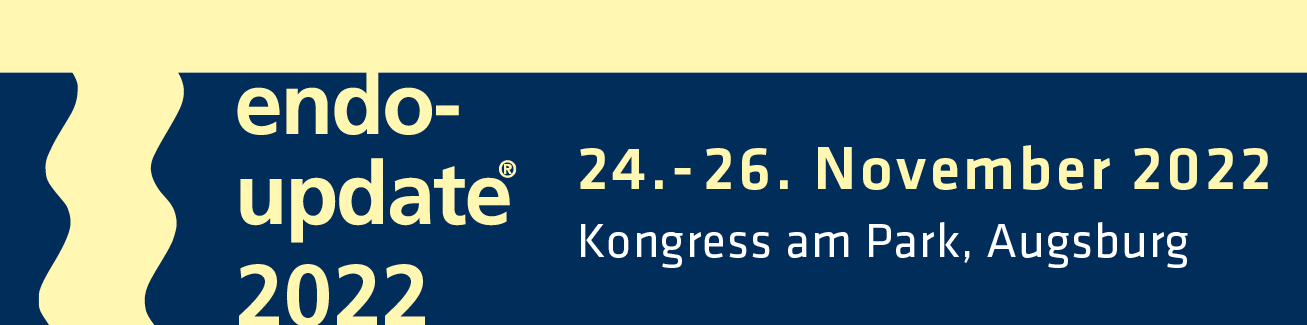 Offenlegung potentieller Interessenkonflikte
Anstellungsverhältnis oder Führungsposition
Beratungstätigkeit
Aktienbesitz
Honorare
Finanzierung wissenschaftlicher Untersuchungen
Gutachtertätigkeit
Andere finanzielle Beziehungen